Introduction to Tax LevyTravel & Expense
The Office of Institutional and 
Academic Programs
1160 Boylan Hall
718.951.5102
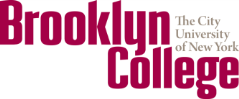 Overview
Employees may request approval for travel and reimbursement.  

The Office of Accounts Payable oversees the Tax Levy Travel and Expense process.

The Fiscal and Business Services Center oversees the Non-Tax Levy and BCF travel and reimbursement process.

Travel Authorizations 
Requesting permission to travel

Expense Reports
Requesting reimbursement

Visit brooklyn.cuny.edu/budget for more information.
Topics
The Fiscal Year
Funding Types
Access and Permissions
Traveler and Supervisor Responsibilities
Prior to Travel
During Travel
After Travel
Travel Authorizations
Expense Reports
Payment Process
Non-Tax and BCF 
Best Practices and Tips
Q & A
Fiscal Year
The University’s fiscal year runs from July 1 to June 30

We are in Fiscal Year 2019 (FY19)

Submission deadlines are scheduled throughout the fiscal year and are listed on our website.
Funding Types
Tax Levy / Income Funds Reimbursable (TL / IFR)

Non-Tax Levy (NTL)

Brooklyn College Foundation (BCF)
Research Foundation (RF)
Funding Types: Tax Levy/IFR
Tax Levy Accounts include:

Temporary Services (TS)
Other Than Personnel Services (OTPS)
Supplies
Equipment
Miscellaneous/Contractual Services
Travel
Campus Support Services (CSS)
Postage
Access and Permissions
Prior to traveling, your supervisor must first request access for you.
Tax Levy / IFR
Contact Lisa DeStefano (lisad@brooklyn.cuny.edu)
Non-Tax Levy
Contact the FBSC (fbsc@brooklyn.cuny.edu)
Brooklyn College Foundation (BCF)
Fund Managers should contact Stewardship Programs at ext 5074

Research Foundation (RF)
Contact the Research Foundation directly or Sabrina Cerezo of the Office of Research and Sponsored Programs in 2158 Boylan Hall (ext 5622)
Access and Permissions: Tax Levy
You will need access to the Travel and Expense module of CUNYfirst.

Your supervisor will need to request access for you.

Travel and Expense roles include:
Proxy (someone who submits on behalf of an Expense User)
Expense User (someone with authority to submit authorizations and expense reports)
Expense Supervisor (someone authorized to approve travel and reimbursement requests)
Expense Approver (someone authorized to approve charges to a budget)
Travel and Expense Process
Travel Authorizations are formal requests for travel permission and the encumbrance of funds.

Expense Reports are formal requests for reimbursement of expenses (travel or non-travel related).

Tax Levy
Travel Authorizations and Expense Reports are processed in CUNYfirst.

Non-Tax Levy and BCF
Payment Requests are submitted to the Fiscal and Business Services Center (1146 Boylan Hall).
What is Travel Status?
Employees are in travel status only if they are more than 35 miles from both their official station (Brooklyn College) and their home.

Travel between an employee’s home and official work station (e.g., Brooklyn College) is considered commuting and is not reimbursable
Traveler’s Responsibility Prior to Traveling
At least 30 days prior to traveling:

Determine per diem rates for lodging and meals, as well as mileage rates, if necessary.
Secure the most economical method of travel. 
Obtain approval from the Office of Accounts Payable for lodging per diem overages, car rentals, and more costly methods of travel.
If using a Travel Card, use CUNY CONCUR, if possible .
Complete and sign the Authorization to Travel Form and submit to the Office of Accounts Payable with supporting documentation. 
Submit a travel authorization in CUNYfirst and verify approvals have been obtained.
If the trip is cancelled, please contact the Office of Accounts Payable and cancel your travel authorization in CUNYfirst to release the funds.
Traveler’s Responsibility Prior to Traveling
Lodging and Meals

Fixed per diem rate
No receipts required for lodging or meals
Must be in overnight travel status 
Rates are as follows:
Out of State: $50 per night (includes lodging and meals)
NYS locations range from: $35 - $50 per night

Actual Costs
Check GSA website for per diem lodging and meal rates
Lodging overages need justification and prior approval
Receipts are required for lodging but not for meals
GSA meal rates are apportioned as follows: 
20% of the per diem rate for breakfast 
80% of the per diem rate for dinner
Lunch is not reimbursed.
No taxes should be paid for lodging within New York State
Traveler’s Responsibility Prior to Traveling
Lodging and Meals for Foreign Travel

Foreign lodging and meal reimbursement are based on the maximum per diem allowance established by the U.S. Department of State. 

Mode of Transportation

Determine the most economical way to travel
Amtrak, airplane, car, bus, etc.
Only economy/coach class
Book early for best rates
Can be found at brooklyn.cuny.edu/budget > Tax Levy > Travel and Expense > Travel and Expense Workflows
Supervisor’s ResponsibilityPrior to Travel
Check available budget in CUNYfirst prior to approving travel requests
Authorize travel only when necessary 
Review traveler’s itinerary to ensure the most economical method of travel is used
Review and sign the Authorization to Travel form
Review and approve the travel authorization in CUNYfirst
Traveler’s Responsibility While Traveling
Maintain an accurate record of expenses, departure, and return times
Save itemized, original receipts and boarding passes

A receipt must contain the following information:
Vendor/Company name
Transaction date
Detailed description of goods or services purchased
Amount paid
Form of payment (cash, check, or last four digits of credit card number)
Traveler’s ResponsibilityAfter Traveling
Within two weeks of return: 

Complete and sign a Travel Voucher form and submit to Office of Accounts Payable.

Create and submit an Expense Report in CUNYfirst and submit all support documentation to the Office of Accounts Payable.
Can be found at brooklyn.cuny.edu/budget > Tax Levy > Travel and Expense > Travel and Expense Workflows
Traveler’s ResponsibilityAfter Traveling
Foreign Travel

Expenses paid in cash should be converted to American dollars based on the exchange rate in effect on the date of the transaction (use the OANDA currency converter website and indicate the amount in USD on each receipt.)

Provide an Excel spreadsheet showing the dates, amount paid, conversion rate, and amount to be reimbursed in U.S. dollars for each receipt. 

For foreign travel receipts, write the translation on each receipt and ensure the total amount paid is clear and visible.
Supervisor’s ResponsibilityAfter Travel
Check available budget in CUNYfirst prior to approving the Expense Report (reimbursement requests)
Unanticipated expenses may have been incurred

Review and sign the Travel Voucher form

Review and approve the expense report in CUNYfirst
Payment Process
Reimbursements are tied to method of payment in the NY State payroll system.

If paid via check:
Reimbursement check will be mailed to the address that appears on the employee’s paycheck.

If paid via direct deposit: 
Reimbursement will be deposited to the account in which the employee’s paycheck is deposited.
If multiple accounts, reimbursements will be deposited into the account where the balance/excess is typically deposited.

Reimbursements are typically processed within 2 weeks from the approval of the Expense Report in CUNYfirst by the Office of Accounts Payable.
Non-Tax Levy and BCFTravel and Reimbursements
Non-Tax Levy 
Increasingly similar to Tax Levy, except that taxes are reimbursable.  

Brooklyn College Foundation (BCF)
Only issued from funds that allow travel reimbursements
May require budget line for travel reimbursement in accordance with donor gift agreement
Receipts are required for expenses over $25.
Lodging limit is $170/night before taxes. 
Lodging with relatives not allowed.  
Meals reimbursable up to $14 for breakfast, $20 for lunch, and $30 for dinner if receipts are provided.  If not, BCF will pay maximum federal per diem rate.

If you have any questions, please contact FBSC for approval prior to traveling.
Best Practices and Tips
If the hotel room exceeds the GSA allowance, please submit a letter of justification to the Office of Accounts Payable prior to booking. 

Ensure Travel Authorization is fully approved in CUNYfirst prior to traveling

Submit an Expense Report no later than 14 days after completing the trip and make sure your supervisor approves the report in CUNYfirst.

Forward all original, itemized receipts and travel forms to the Office of Accounts Payable.
Contacts
Office of Accounts Payable: ext 5421
Gulnoza Shakirova (gshakirova@brooklyn.cuny.edu)
Niky Wu (niky.wu@brooklyn.cuny.edu)

Access / Permissions: ext 5009
Lisa DeStefano (lisad@brooklyn.cuny.edu)

Budget: ext 5220
Michael Lanza (mlanza@brooklyn.cuny.edu)
Tax Levy Budget Reports (tlbr@brooklyn.cuny.edu)
Contacts
CUNYfirst Travel Authorizations / Expense Reports: ext 5116
David Gretah (dgretah@brooklyn.cuny.edu)

Trainings: ext 1550 / 5102
Patrick O’Connor (patricko@brooklyn.cuny.edu)
Register for our other classes!
Brooklyn College Knowledge

Introduction to Purchasing

eProcurement Workshop 1: How to Buy (Requisitions)

eProcurement Workshop 2: How to Pay (Receipts)

Travel & Expense Workshop
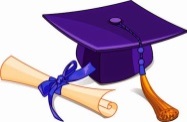